کتاب شبکه های کامپیوتری
فصل 8- سیستم عامل های شبکه ای
آشنایی با ویژگی های سیستم عامل های  شبکه ای
سرویس دهنده ها و در کل شبکه ها به چه سیستم عاملی نیاز دارند؟ پاسخ به این سؤال مستلزم آشنایی با ویژگی هایی است که در ادامه بررسی می شود. سیستم  عامل هایی که در شبکه استفاده می شوند باید ویژگی هایی را افزون بر سیستم عامل هایی که در کاربردهای خانگی مورد استفاده قرار می گیرند  به  عنوان کاربر شبکه ًداشته باشند. هرچند امروزه اکثر کاربران خانگی به محض اتصال به اینترنت عملا محسوب می شوند بنابراین خصوصیات سیستم  عامل های شبکه برای سیستم های خانگی نیز (در حدی کمتر) معنی پیدا می کند.
آشنایی با ویژگی های سیستم عامل های  شبکه ای
امنیت  
چند وظیفه ای
پشتیبانی از چندین پردازنده
قابلیت اطمینان و پایداری
تحمل خطا
نرم افزار تهیه نسخه پشتیبان 
ابزارهای مدیریتی
پشتیبانی
Security
Multitasking
Multi Processor Support
Reliable & Stable 
Fault Tolerance 
Backup Utilities 
Simple & Unified Administrative Tools 
Support
1- امنیت
امنیت مهم ترین ویژگی سیستم عامل  است. مسایل امنیتی هر چند که باعث کندی سیستم می شود اما به عنوان رکن کار هر سیستم عامل شبکه محسوب می شود.
حوزه های مختلف امنیت برای سیستم عامل 
الف) دسترسی بـه دیسک و فایل ــ سیستم (Disk & File-System Security) 
ب) امنیت در حوزه عملیاتی که کاربرد عام دارند مانند:
امنیت در حوزه تغییر ساعت سیستم(Changing System Time) 
نصب نرم افزار، سخت افزار و انجام تنظیمات(Hardware & Software Installation) 
اجرای برنامه ها و تغییر در پارامترهای مربوطه (Running Applications & Services )
ج) امنیت در حوزه شبکه و اطلاعات تبادلی (Network Services)
د) امنیت در ورود به سیستم (System Login)
1- امنیتحوزه های امنیت در Dos و خانواده 9X
پس از روشن کردن یک رایانه با سیستم عامل ویندوز 98 به راحتی می توان:
بدون هیچگونه گذر واژه ای وارد آن شده، 
به هرجا روی دیسک دسترسی پیدا کرده (که با FAT آماده شده)، 
 هر برنامه ای را نصب، حذف یا اجرا کرده و هرگونه تغییر سخت افزاری را اعمال کرد.
1- امنیتحوزه های امنیت در خانواده NT
در خانواده NT  فقط کاربرانی که عضو گروه Administrators باشند اختیار کامل در انجام عملیات امنیتی را دارا هستند.
1- امنیتحوزه های امنیت در خانواده NT
همه کاربرانی که   هنگام   نصب   ویندوز XP تعریف می شوند عضو گروه Administrators هستند
نکته: برای کاهش قدرت آنها می توان گروه آنها را به Limited Users تبدیل کرد. 
چنانچه در ویندوز XP  فقط یک کاربر تعریف کنیم،در آن صورت رایانه پس از Boot  شدن خود به خود وارد سیستم می شود بدون آنکه گذر  واژه ای از ما خواسته شود
در این حالت سیستم عامل ویندوز XP به طور خودکار همان یک کاربر را Auto Login می کند و این به معنای نقض امنیت در ورود به سیستم نیست، می توان این ویژگی راغیر فعال کرد. ضمنا  این خصوصیت یعنی Auto Login در بقیه اعضای خانواده ویندوز NTنیز وجود دارد.
1- امنیت
فعالیت عملی
الف) نشان دهید که در ویندوز XP کاربران تعریف شده هنگام نصب، عضوگروه Administrators  هستند.
ب) نشان دهید که در ویندوز اکس پی، یک کاربر عادی (عضو گروه User) قادر به ایجاد پرونده جدید در ریشه دیسک که با فایل ــ سیستم NTFSقالب بندی شده نیست (پوشه جدید را می تواند درست کند اما پرونده را خیر). 
ج) نشان دهید که در ویندوز اکس پی، یک کاربر عادی (عضو گروه User) نمی تواند ساعت سیستم را تغییر دهد. 
د) نشان دهید که در ویندوز اکس پی، یک کاربر عادی (عضو گروه User) نمی تواند از طریق Device Managerیک سخت افزار را (مثلا موس را غیرفعال (Disable)کند. 
هـ) بررسی کنید که آیا برنامه ای یا روشی وجود دارد که بتوان به کمک آن گذر واژه Administrator را پیدا کرد یا تغییر داد؟
2- چندوظیفه ای
توانایی اجرای هم زمان چندین برنامه با هم است.
3- پشتیبانی از چندپردازنده
هر چه تعداد پردازنده های موجود روی یک برد اصلی بیشتر باشد کارها سریع تر انجام می شود. امروزه بردهای چند پردازنده در دو زمینه عمده کاربرد دارند: 
سرویس دهنده ها
رایانه های با عملیات سنگین گرافیکی و پویا (Graphic Workstations)
بنابراین در مواردی که نیاز به استفاده از بردهایی با بیش از یک CPU باشد لازم است تا سیستم عامل نیز بتواند آنها را شناسایی کرده و استفاده کند.
4- تحمل خطا
عدم تأخیر در ارایه سرویس و قدرت تحمل در هنگام بروز مشکل و خطاهای عمدتا سخت افزاری است 
FT قابلیتی است در سیستم عامل که می تواند هنگام بروز مشکلات از تجهیزات جایگزین استفاده کرده و بدون تأخیر ( یا با تأخیر بسیار کوتاه) به طور خودکار به سرویس دهی ادامه دهد. 
نکته اصلی درFT این است که هنگام بروز خطا:
اولا زمان قطع شدن سرویس بسیار کوتاه بوده، 
ثانیا عملیات جایگزینی بدون عوامل انسانی و به طور خودکار صورت می گیرد.
4- تحمل خطا
Disk Fault Tolerance
با 1دیسک احتمال آسیب دیدن دیسک و از بین رفتن اطلاعات می باشد
نصب دو دیسک سخت
استفاده از سیستم عاملی با قابلیت FT در زمینه دیسک
همه سیستم عامل های ویندوز NT گروه سرویس دهنده دارای این قابلیت هستند
نحوه عملکرد: استفاده از تکنیک Raid1(Disk Mirroring , Disk Duplexing)
4- تحمل خطا
NIC Fault Tolerance
با 1کارت شبکه، احتمال آسیب دیدن کارت و قطع ارتباط شبکه می باشد
نصب دو کارت شبکه بر روی سرویس دهنده
استفاده از سیستم عاملی با قابلیت FT در زمینه کارت شبکه
همه سیستم عامل های ویندوز NT گروه سرویس دهنده و سرویس گیرنده دارای این قابلیت هستند
نحوه عملکرد: سرور در شرایط عادی اطلاعات را تقسیم کرده و از هر دو کارت برای ارسال و دریافت استفاده می کند (که البته باعث افزایش سرعت نیز می شود) حال اگر به هر دلیل یکی از کارت ها از کار بیافتد، سیستم از کارت دیگری برای ادامه کار استفاده می کند.
4- تحمل خطا
Clustering Fault Tolerance
با 1سرور، احتمال آسیب دیدن سرور و قطع سرویس در شبکه می باشد
ایجاد خوشه سرور: اتصال دو یا چند سرویس دهنده به هم، با تجهیزات ویژه(Sever Cluster)
استفاده از سیستم عاملی با قابلیت FT در زمینه Clustering
Data Center Server 2000 و Advanced Server 2000 دارای این قابلیت هستند
Server 2000 دارای این قابلیت نیست.
نحوه عملکرد: کلیه سیستم ها در شرایط عادی اطلاعات مورد نیاز را به یکدیگر تبادل کرده و چنانچه یکی از اعضای Cluster(یعنی یکی از سرویس دهنده ها) از کار بیافتد بقیه می توانند به سرعت و بدون تأخیر کار او را جبران کنند.
5- نرم افزار تهیه نسخه پشتیبان
اگر به هر دلیل اطلاعات اصلی کاربر مخدوش یا غیرقابل دسترس شده باشد، در این حالت با نسخه پشتیبان می تواند اطلاعات را دوباره بازگرداند. 
اطلاعات را در حالت کلی می توان به دو دسته تقسیم کرد: 
الف) اطلاعاتی که کاربر به   صورت مستقیم از اهمیت آن آگاهی دارد، مانند انواع پرونده ها یا حتی برنامه های کاربردی که تهیه و نصب کرده است (User Data)
اغلب کاربران پس از مدت کوتاهی با نحوه تهیه پشتیبان از اطلاعات خودشان آشنا می شوند 
ب) اطلاعاتی که کاربر به  طور مستقیم با آن سروکار ندارد بلکه برای سیستم عامل مهم است (System Data)
کمتر کاربر عادی پیدا می شود که طی مدت کوتاهی بتواند به طور کامل از اطلاعات سیستمی نیز پشتیبان گرفته یا بازیابی کند
5- نرم افزار تهیه نسخه پشتیبان
چگونه می توان از اطلاعات سیستمی بدون مهارت لازم پشتیبان گرفت؟ 
سیستم عامل دارای ابزارهای قوی و در عین حال کاربر پسند باشد... تا کاربر بتواند اولا به راحتی اطلاعات را دسته بندی کند، ثانیا بدون داشتن تخصص زیاد قادر به تهیه پشتیبان از اطلاعات سیستمی باشد.   
ابزارهای تهیه پشتیبان در سیستم عامل های ویندوز NT 5.x دارای چنین توانایی هایی بوده و کاربر می تواند در صورت داشتن مجوز، تنها به علامت گذاری در قسمت System State به تهیه پشتیبان از System Data اقدام کند.
5- نرم افزار تهیه نسخه پشتیبان
5- نرم افزار تهیه نسخه پشتیبان
ACL چیست؟
لیست دسترسی افراد به پرونده ها ACLخوانده می شود
لیستی در فایل سیستم هایی مانند NTFSکه تعیین می کند چه افرادی چه عملیاتی را با یک پرونده یا پوشه می توانند انجام دهند.
ACL در FAT و FAT32 وجود ندارد.
5- نرم افزار تهیه نسخه پشتیبان
فعالیت عملی
از پوشه Document and Setting  در درایو C: با دستورکپی نسخه پشتیبان تهیه کنید
از پوشه Document and Setting  در درایو C: با ابزار NTBackup نسخه پشتیبان تهیه کنید
6- ابزار های مدیریتی ساده، قدرتمند و یکپارچه
هر سیستم عاملی هر چقدر هم که قوی باشد اما اگر پیکر بندی، تنظیمات و به طور کلی مدیریت آن پیچیده باشد با عدم استقبال عامه مواجه می شود  
و این دقیقا یکی از دلایلی است که سیستم عامل Unix به ویژه نسخه های قدیمی تر فقط در بین متخصصین محبوبیت پیدا کرد.
6- ابزار های مدیریتی ساده، قدرتمند و یکپارچه
فعالیت عملی
 Computer Managment:برنامه ای قدرتمند برای مدیریت بخش های مختلف، روش های اجرا:
الف)روی نشانه My Computerراست کلیک، گزینه Manage
ب) از طریق Run تایپ:Compmgmt.msc
7-قابلیت اطمینان و پایداری
تجربه شده است که سیستم عامل ویندوز 98 برخلاف سیستم عامل Linux وUnix پس از نصب چندین برنامه مختلف به هم می ریزد حال به نظر شما چنین سیستمی، مناسب شبکه و مخصوصا سرویس دهنده است؟!  
سیستم  عامل های ویندوز NT و مخصوصا خانوادهNT 5.x در وضعیت بسیار بهتری نسبت به ویندوز 9xقرار دارند و بدین لحاظ برای کاربرد در شبکه ها اعم از سرویس گیرنده یا سرویس دهنده مناسب ترند.
8-پشتیبانی
هر سیستم عاملی اعم از قوی یا ضعیف نیاز به رشد و رفع مشکلات ونواقص محصولات دارد و این با پشتیبانی از طرف تهیه کنند گان آن یا تیم های جنبی میسر می شود. 
در زمینه محصولات مایکروسافت با وجود نقص های بسیار بویژه در زمینه  امنیتی، پشتیبانی آن قوی بوده و به هنگام سازی سیستم عامل های ویندوز NT 5.x از طریق برنامه Automatic Update امکان پذیر است.
انواع سیستم عامل های شبکه
سیستم عامل هایی برای نصب و کاربرد در سرویس گیرنده.
سیستم عامل هایی برای نصب و کاربرد در سرویس دهنده.
انواع سیستم عامل های شبکه
خانواده ویندوز NT 5.x : مجموعه هر سه سیستم عامل
(NT 5.0)Win 2000
(NT 5.1) Win Xp : فقط در گروه سرویس گیرنده 
(NT 5.2)Win 2003: فقط در گروه سرویس دهنده 

ویندوز اکس پی نسخه سرویس دهنده نداشته و ویندوز 3002 نسخه سرویس گیرنده ندارد
انواع سیستم عامل های شبکه
خانواده ویندوز 9x و XP  جایی در گروه سرویس دهنده ها ندارند اما خیلی از کاربران تجربه به اشتراک گذاری پوشه ها و چاپگر های خود را در آنها دارند، یعنی رایانه ای که مثلا سیستم عامل آن ویندوز 98 است تبدیل به فایل سرور یا سرویس دهنده چاپ می شود.
این موضوع نقض کننده طبقه بندی فوق نیست، به عبارتی هر چند ویندوز اکس پی هم می تواند در مواردی تبدیل به سرویس دهنده شود اما قرار نگرفتن آن در گروه سرویس دهنده ها به معنی آن است که این سیستم عامل عمدتا برای کاربرد در ایستگاه ها طراحی شده است. 
مایکروسافت فقط خانواده ویندوز NTرا برای کاربرد در سرویس دهنده ها پیشنهاد داده است.
انواع سیستم عامل های شبکه (از شرکت های غیر از شرکت مایکروسافت)
UNIX (SCO , Solaris, BSD, Free BSD, AIX,HP, Linux, ...) 
تقریبادر همه زمینه ها کاربرد دارد. در ایران شبکه های بانکی، نفت، شهرداری، بیمه و … همگی از این خانواده به عنوان سیستم عامل اصلی در سرویس دهنده ها بهره می برند.

Novell  Netware 
IBM OS/2 , IBM  LAN Server 
Apple Macinatosh (Used inGraphic Stations)
ویندوز 2008 سرور
از جدیدترین نسخه های سیستم عامل سروری برای شبکه، شرکت مایکروسافت
نام کد شده آن: Longhorn
محیطی شبیه ویندوز ویستا یا ویندوز7
دارای دو گروه:
معماری X86  از نوع 32 بیتی
معماری X64  از نوع 64 بیتی
ویرایش های ویندوز 2008 سرور
1 - Web Edition
2 - Standard Edition
3 - Datacenter Edition
4 – Enterprise Edition
5 – Windows Storage Server
6 – Windows server for Itanium-Based System
1- ویرایش وب
2- ویرایش استاندارد
3- ویرایش مرکز داده
4- ویرایش موسسات
5- ویرایش ذخیره سازی
6- ویرایشی بر  پایه پردازنده های ایتانیوم
ویرایش های ویندوز 2008 سرور
1- ویرایش وب Web Edition
ساده ترین ویرایش Windows Sever 2008
کاربرد:
ایجاد یک سرویس دهنده وب مورد استفاده است که سرویس IIS نسخه 7 را برای رایانه سرویس دهنده فراهم می کند.
پشتیبانی از حداکثر 
چهار پردازنده و چهار گیگا بایت Ram برای 32 بیتی 
32 گیگا بایت Ram برای 64 بیتی
ویرایش های ویندوز 2008 سرور
2-ویرایش استاندارد  Standard Edition
کاربرد:
در شرکت های کوچک تا متوسط که 100تا 500 رایانه را در شبکه می تواند پشتیبانی نماید.
مورد استفاده جهت به اشتراک گذاشتن فایل و چاپگر
پشتیبانی از 4 پردازنده
ویرایش های ویندوز 2008 سرور
3- ویرایش مرکز داده Datacenter Edition
بالاترین نسخه ویندوز 2008 سرور می باشد
کاربرد:
استفاده برای اجرای برنامه های خیلی پیچیده با محاسبات خیلی زیاد
پشتیبانی از:
64 پردازنده
512 گیگا بایت RAM 
ایجاد کلاسترهایی با 8 رایانه در آن
مجازی سازی سرویس دهنده
کلاستر Clustering
یعنی چنانچه یکی از رایانه ها خراب شد، رایانه دیگری به طور خودکار ادامه کار سرویس دهی در شبکه را انجام دهد
مجازی سازی سرویس دهنده Virtualization 
یعنی می توان چند سیستم عامل را روی رایانه نصب کرده و به طور همزمان از آنها استفاده نمود
?
?
ویرایش های ویندوز 2008 سرور
4- ویرایش مؤسسات Enterprise Edition 
مدلی بین ویرایش استاندارد و مرکز داده 
کاربرد:
برای شرکت هایی که بین 500 تا 2000 کاربر دارند
پشتیبانی از:
8 پردازنده
64 گیگابایت Ram
ایجاد کلاسترهایی با 8 رایانه در آن
مجازی سازی
ویرایش های ویندوز 2008 سرور
5- ویرایش ذخیره  سازیWindows Storage Server
از ویرایش های جدید ویندوز 2008 سرور 
کاربرد:
برای کارهای به اشتراک گذاری فایل و چاپگر بهینه سازی شده است.
ویرایش های ویندوز 2008 سرور
6- ویرایشی بر  پایه پردازنده های ایتانیوم
 Windows server for Itanium-Based System
از ویرایش های جدید ویندوز 2008 سرور بر اساس پردازنده های 64 بیتی ایتانیوم
دلایل استفاده  از ویندوز 2008 سرور
الف) وجود ابزارهای خود تشخیص و کنترل از راه دور
ب) مدیریت کنسول سرور جدید 
ج) انعطاف بیشتر در تنظیمات اختصاصی
د) پشتیبانی از مجازی سازی 
ح)  وجود ابزار جدید PowerShell
و) حفاظت قوی تر از درایو ها مانندBitLocker Drive Encryption 
ز)  بهبود TCP/IP(با اضافه شدن TCP/IP v6)
هـ) امکان نصب  هسته سرور در محیط متنی به طور مستقل  با 86 فرمان
ط) پشتیبانی از سرور خوشه ای (  سرور کلاستر )
حالات کاری ویندوز 2008 سرور
Workgroup
Domain
نکته:بعضی از نقش ها در هر دو حالت کاری قابل استفاده می باشند،بعضی از نقش ها نیز فقط در Domain
درخواست تعیین علت خاموش کردن ویندوز 2008 سرور
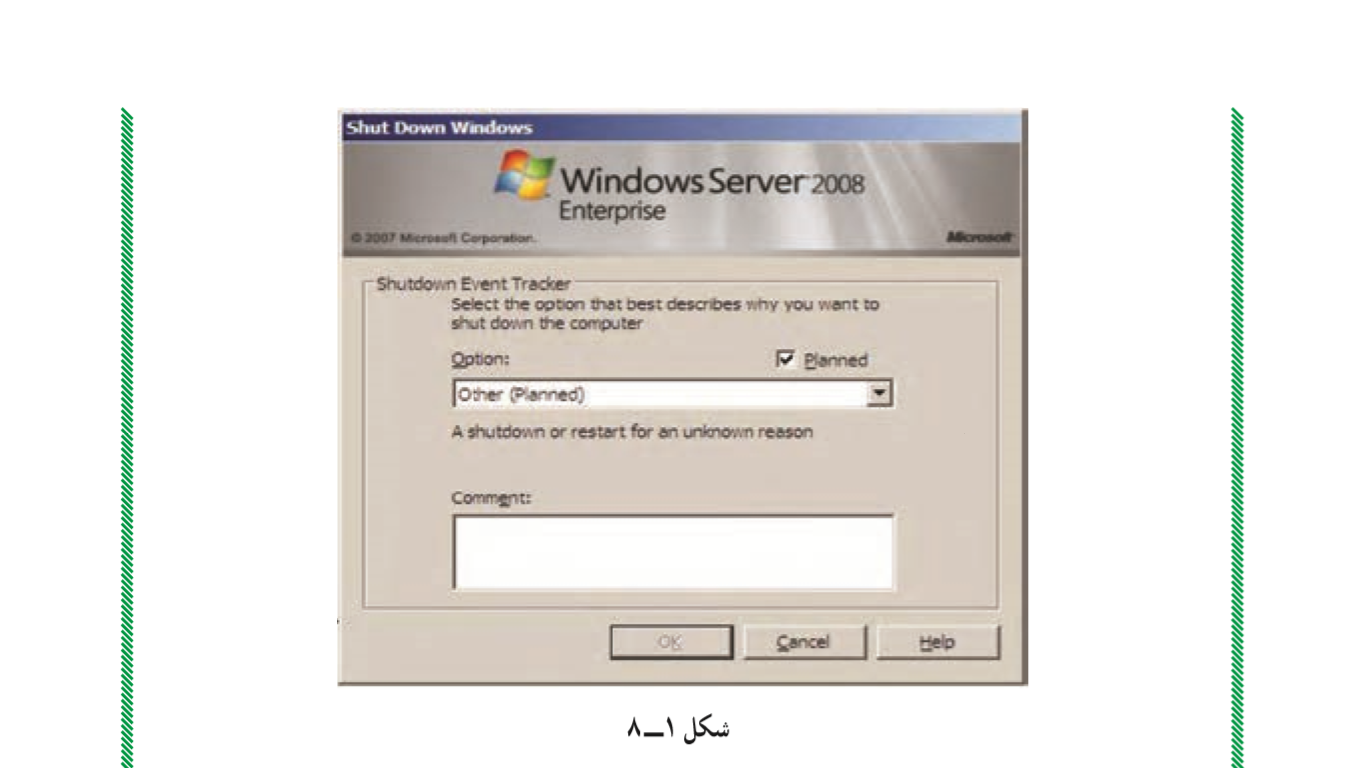 در موقع خاموش کردن ویندوز 2008 سرور باید دلیلی داشت و آن دلیل را باید در کادر Comment در پنجره Shutdown مشخص نمود 
زیرا معمولا سرورها به طور دائم مشغول سرویس  دهی هستند و به ندرت خاموش یا راه اندازی مجدد می شوند.
نکات عملی کار با ویندوز 2008 سرور
بعد از اینکه اولین بار با کاربر مدیر وارد محیط ویندوز شویم صفحه پیکربندی اولیه وظایف ظاهر می شود.
امکانات قابل تنظیم در صفحه پیکربندی اولیه:
منطقه زمانی	به روز رسانی ویندوز
اضافه کردن آدرس هایIP  و پیکربندی آنها	اضافه کردن نقش ها
نامگذاری رایانه و اتصال آن به گروه کاری یا دامنه 	اضافه کردن اجزای ویندوز
نکات عملی کار با ویندوز 2008 سرور
بعد از نصب ویندوز 2008 سرور، باید آن را فعال نمایید چون ویندوزی را که نصب کرده  اید 30 روزه می باشد و بعد 30 روز شما فقط می توانید آن را فعال کنید و امکان وارد شدن به محیط اصلی را نخواهید داشت (البته  این کار  با کراک کردن غیر فعال خواهد شد.)
نکات عملی کار با ویندوز 2008 سرور
نصب سرویس ها در ویندوز 2008 سرور
1- برنامه Server Manager (مدیریت سرویس دهنده) را باید اجرا نمود
 Start → Administrative Tools → Server Manager
2- افزودن یک نقش برای سرور:در پنجره Server Manager  به روش:
در سمت چپ کلیک روی Roles(برای کار با سرویس ها)از منوی Actionگزینه  Add Role
یا از کادر سمت راست، کلیک روی گزینه  Add Role
انواع سرویس ها در ویندوز 2008 سرور
File Services
Active Directory Domain Services
Print Services
…